Рюрик
Олег
Игорь
Ольга
Святослав
Владимир- Красное солнышко
Борис и Глеб
Ярослав Мудрый
Владимир Мономах
Юрий Долгорукий
Александр Невский
Иван Калита
Дмитрий Донской
Иван Третий
Иван Грозный (гравюра 16 века)
Борис Годунов
Лжедмитрий Первый
Василий Шуйский
Михаил Романов
Патриарх Филарет
Алексей Федорович
Федор Алексеевич
Царевна Софья
Иван Алексеевич
Петр Первый
Екатерина Первая
Петр Второй
Анна Иоановна
Иван Пятый
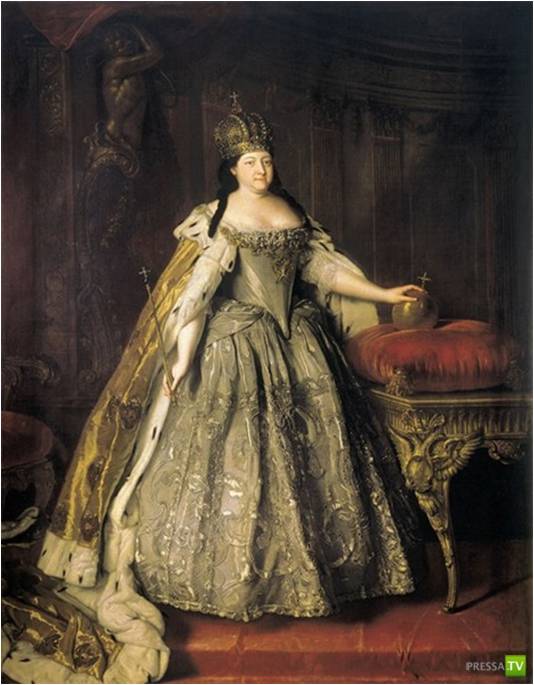 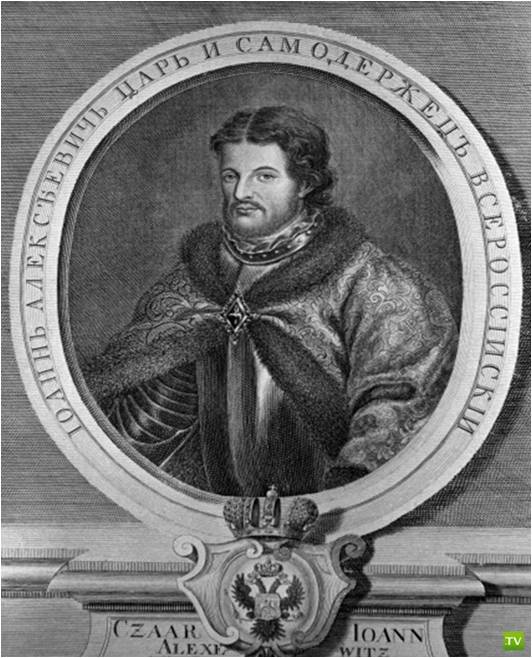 Елизавета Петровна
Петр Третий
Екатерина Вторая
Павел Первый
Александр Первый
Николай Первый
Александр Второй
Александр Третий
Николай Второй